Memory:
Memory Failures
&
Improving Memory
http://en.wikipedia.org/wiki/File:Wm_james.jpg
Memory Failures
Partial Retrieval
Tip of the Tongue Phenomena – a retrieval failure in which one can recall features of the target item, such as the first letter, or rhyming words.
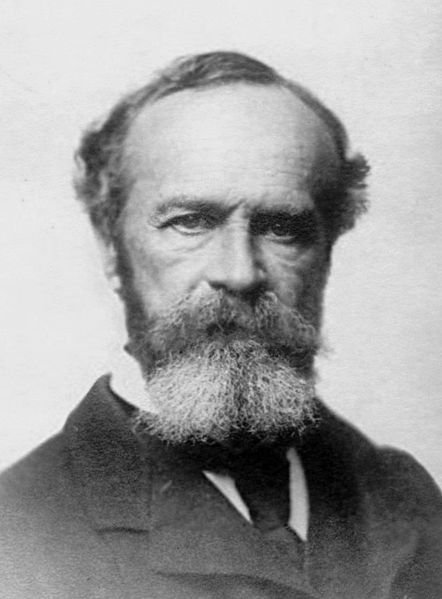 William James described the TOT phenomena 
- but not by that name - in the Principles of Psychology (1890).
http://en.wikipedia.org/wiki/File:Gray727_anterior_cingulate_cortex.png
Tip of the Tongue Phenomena
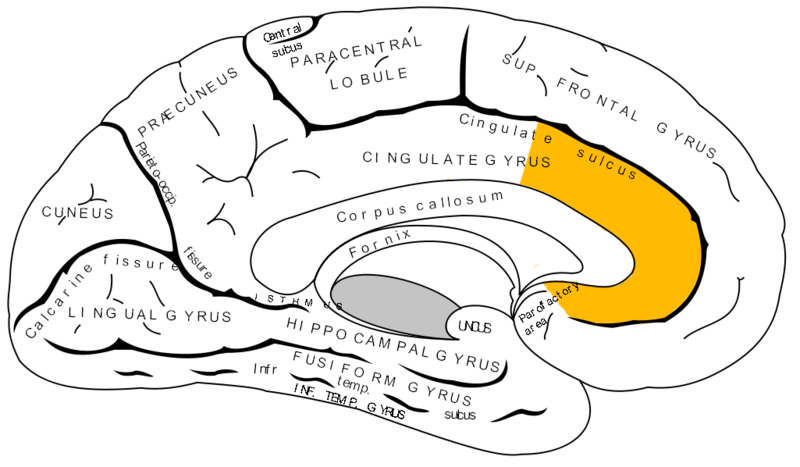 “The anterior cingulate cortex shows increased activation in TOT states.”
http://en.wikipedia.org/wiki/Tip_of_the_tongue
PMIDs: 15670690, 19642890, 11576194  
https://www.youtube.com/watch?v=WkdIZK4F9iE
Forgetting
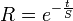 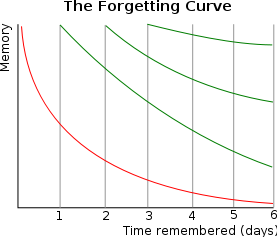 Where R is memory retention, S is the relative strength of memory, and t is time.
“e” is Euler’s Number (2.718281824…)
http://en.wikipedia.org/wiki/Forgetting_curve

https://en.wikipedia.org/wiki/E_(mathematical_constant)
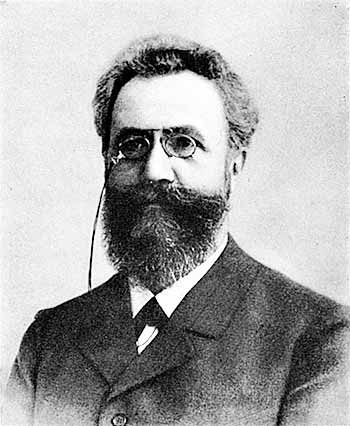 http://en.wikipedia.org/wiki/File:ForgettingCurve.svg
http://en.wikipedia.org/wiki/Hermann_Ebbinghaus
Hermann Ebbinghaus 
Germany 1850-1909
Forgetting
Two Factors That Influence Forgetting

Retention Interval – Time between learning and 				  retrieval

New Learning– recently acquired information 				disrupts memory of older 				information.

Note: These two factors tend to be correlated.
http://en.wikipedia.org/wiki/Interference_theory
Memory Intrusions
Proactive Interference -  the phenomenon 	that occurs when previously learned 	information impedes the recall of newly 	learned information.
The old disrupts the new

Retroactive Interference -  the phenomenon 	that occurs when newly learned 	information impedes the recall of 	previously learned information.
The new disrupts the old
http://en.wikipedia.org/wiki/File:Prefrontal_cortex.png
Memory Intrusions
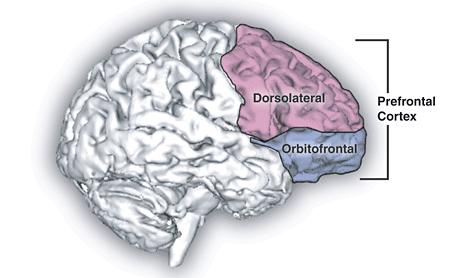 fMRI evidence suggests the prefrontal cortex helps to resolve (overcome) proactive interference.
PMID:  17904389
Memory Intrusions
Anterograde Amnesia – A memory deficit in 	which the patient is unable to form 	memories of information acquired after 	brain trauma. 

Retrograde Amnesia – A memory deficit in 	which the patient loses information 	acquired before the brain trauma.
http://en.wikipedia.org/wiki/Misinformation_effect
http://en.wikipedia.org/wiki/File:Elizabeth_Loftus-TAM_9-July_2011.JPG
Memory Intrusions
Misinformation Effect – the phenomenon in 	which memory becomes less accurate 	because of post event information.
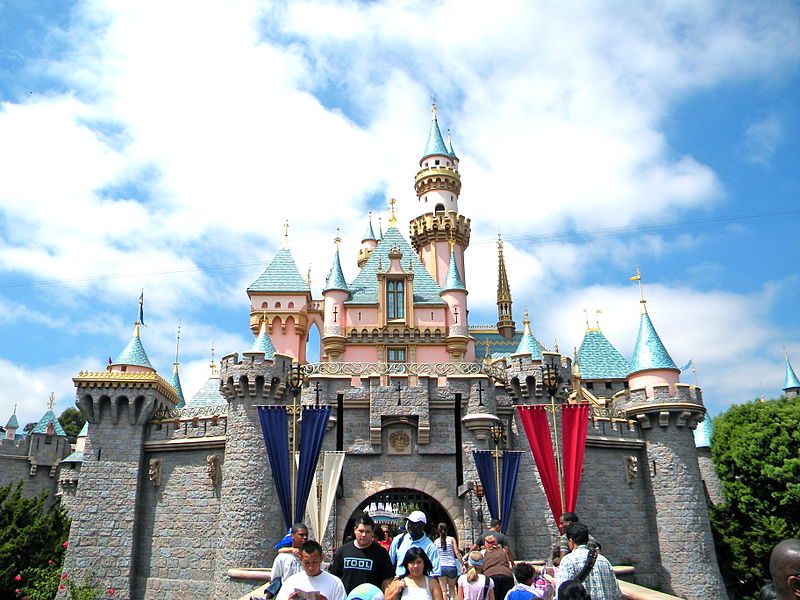 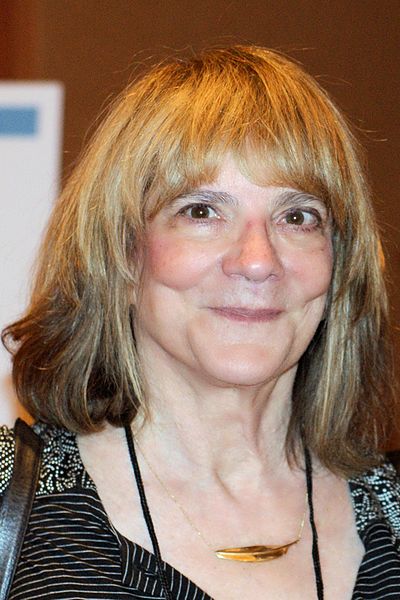 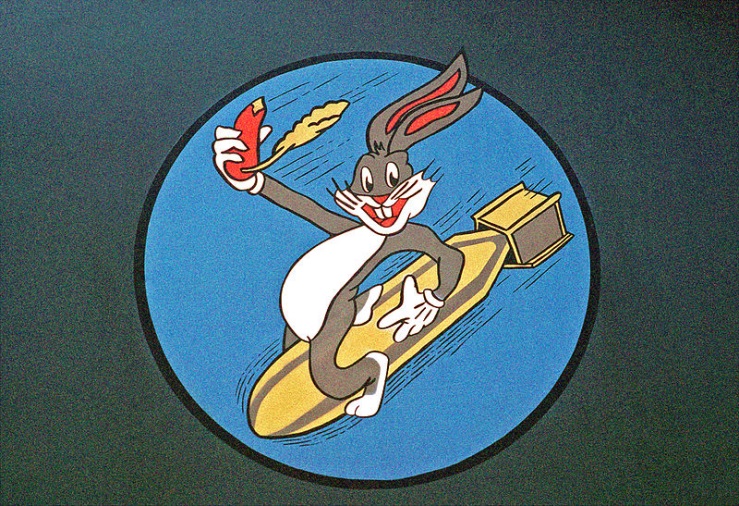 Dr. Elizabeth Loftus
Memory Researcher
Born 1944
http://en.wikipedia.org/wiki/File:DisneylandCastle.JPG
http://commons.wikimedia.org/wiki/File:FB-111_Bugs_Bunny_Nose_Art.jpeg
Memory Intrusions
Schemas – Organized bits of knowledge.
Let’s make that a mantra.


Schemas help organize complex information, 		but can also cause memory errors.

Deese–Roediger–McDermott (DRM) - 	paradigm 	is a procedure in cognitive psychology 	used to study false memory in humans, 	via 	a “lure” i.e., a semantically (thematically) 	related distractor item.
http://commons.wikimedia.org/wiki/File:MCI_Tape_Recorder_%28Greenhouse_Studio%29.jpg
Memory Intrusions
Memory is NOT like a tape recorder
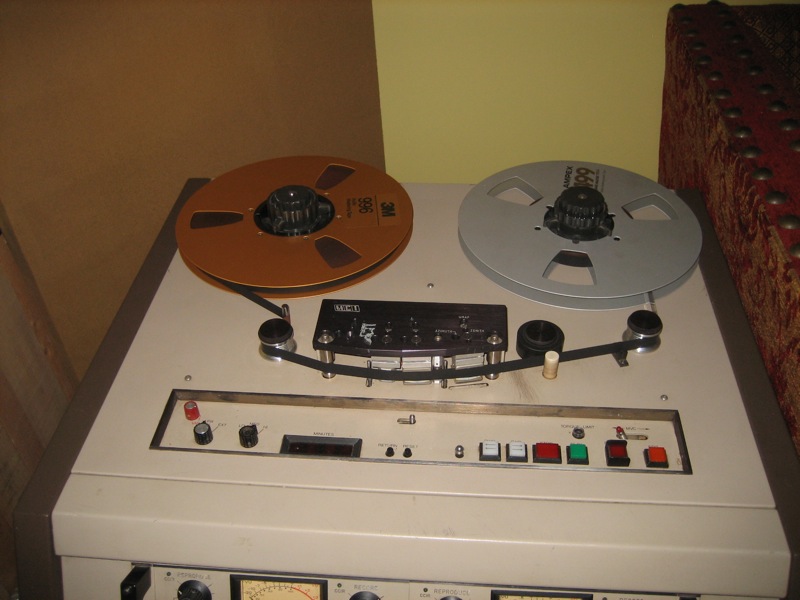 http://en.wikipedia.org/wiki/File:TheCat.png
Memory Intrusions
Mantra:
Memory is Constructive

Mantra:
Memory is “Top Down”
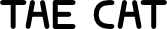 Here’s an oldie but goodie

Top-Down vs Bottom-Up
Top-Down Process – 
“Knowledge Driven”
Requires information beyond the stimulus

Bottom-Up  
“Stimulus Driven”
Relies entirely on the neural response to stimulation
Demo: ABC versus 12 13 14
http://en.wikipedia.org/wiki/File:Knucklemnemonic.jpg
Improving Memory
Mnemonics - any learning technique that aids 			information retention.




Method of Loci
Rhyming Schemes
Active Mental Imagery
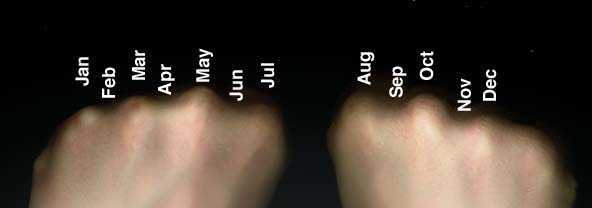 Improving Retrieval
Encoding Specificity – The principle that 	states memory will be most effective 	when the retrieval and acquisition 	contexts are similar.

Example: A psychology professor may 	provide hints (i.e., retrieval cues) to an 	answer by reminding students of the 	context in which a memory was acquired.
This is the process of “context reinstatement”
Improving Retrieval
“The Diving Study”  
CONTEXT-DEPENDENT MEMORY IN TWO NATURAL ENVIRONMENTS: ON LAND AND UNDERWATER
Godden & Baddelley, 1975, British Journal of Psychology
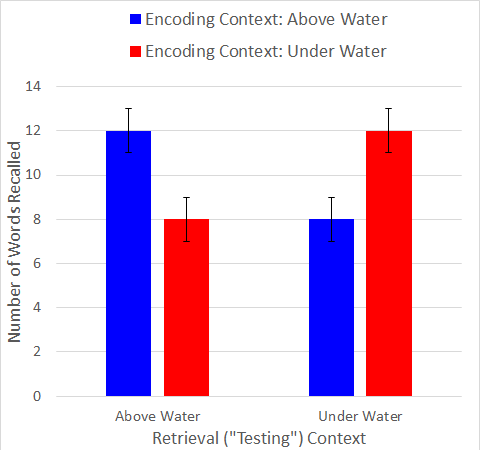 http://en.wikipedia.org/wiki/File:Methylphenidate3Dan.gif
Discussion Topics
Methylphenidate & Cognitive Enhancing Drugs
https://en.wikipedia.org/wiki/Methylphenidate#Enhancing_performance




Drug Induced Amnesia
Holmes, E. A., Sandberg, A., & Iyadurai, L. (2010). Erasing trauma memories. The British Journal of Psychiatry, 197(5), 414-415.
http://bjp.rcpsych.org/content/197/5/414.3.long
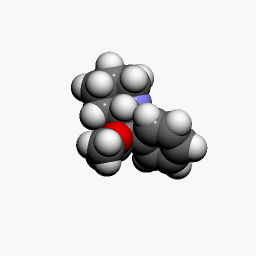 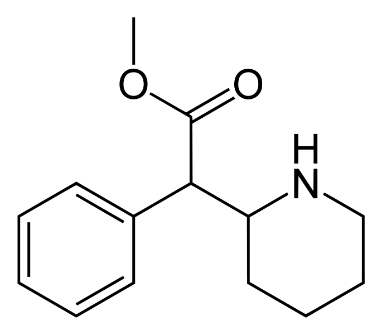 http://en.wikipedia.org/wiki/File:Methylphenidate-2D-skeletal.svg
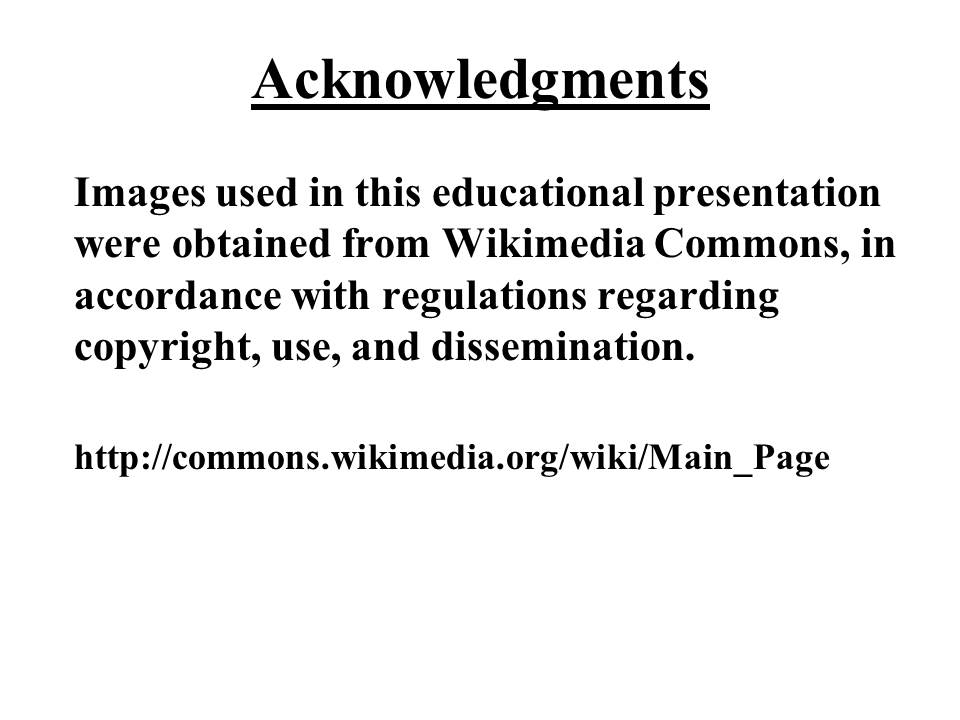